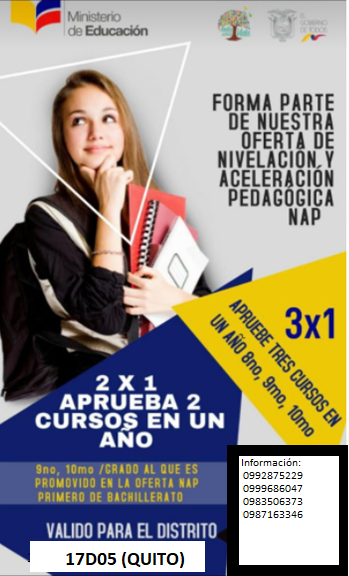 OFERTA EDUCATIVA NAP - INFORMATIVO
¿QUE ES EL NAP?
Es una Oferta Educativa, del Ministerio de Educación, cuya finalidad es atender a niños, niñas y adolescentes de 8 a 18 años en condición de rezago educativo contribuyendo a evitar la deserción de estudiantes en condición de rezago.

¿QUE ES EL REZAGO EDUCATIVO?
Rezago educativo ocurre cuando la edad del estudiante no corresponde al grado de escolaridad en el que se encuentra actualmente, por cualquier motivo (edad cumplida hasta el 31 de diciembre del 2020).
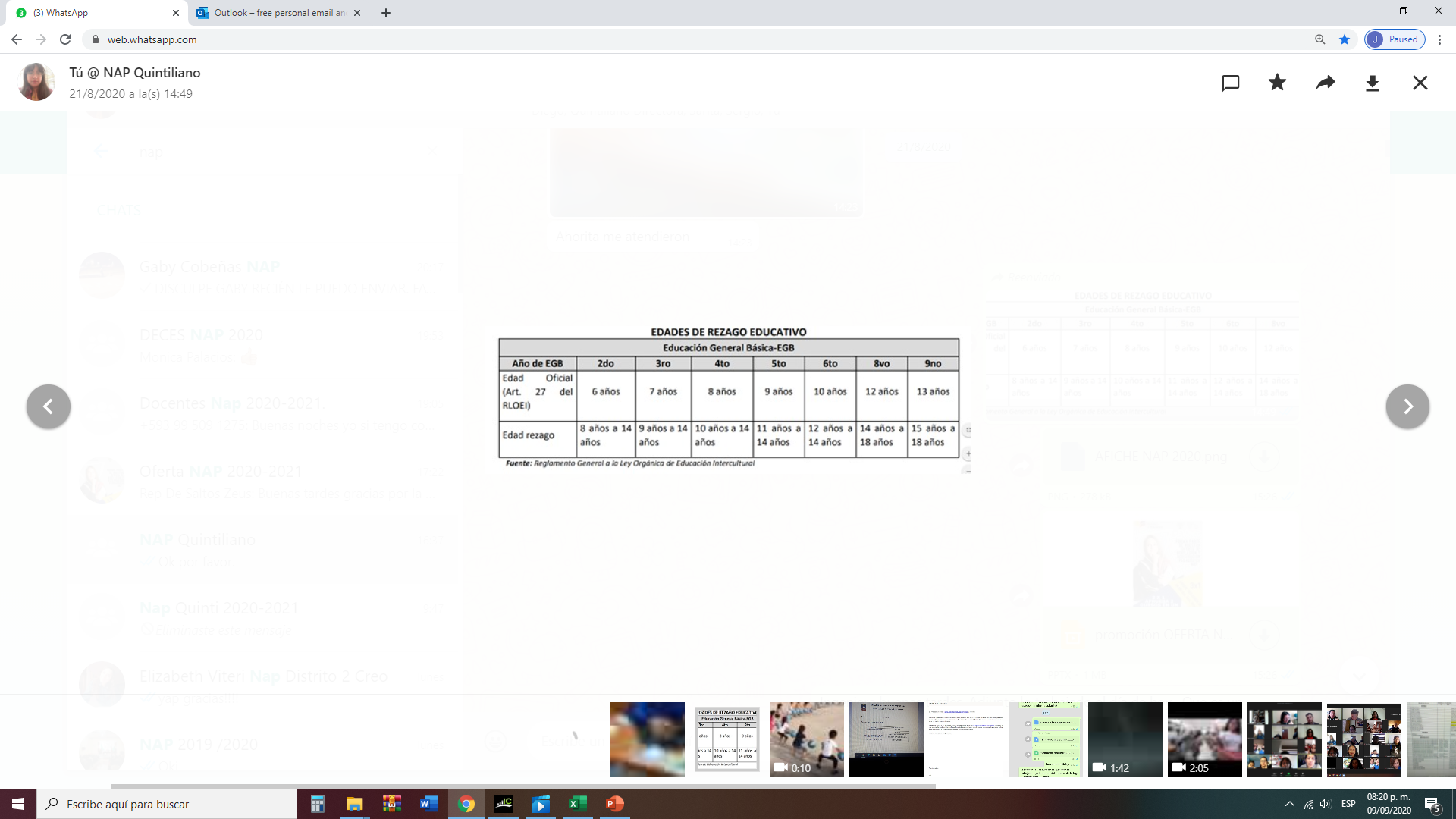 ¿CUÁNTOS AÑOS SE PROMOCIONA CON EL NAP?
Los estudiantes de ELEMENTAL Y MEDIA de 2do a  6to año de EGB se promocionan 2 años.  
Los estudiantes del SUPERIOR de 8vo  año se promocionan a primero de bachillerato (2 años).
Los estudiantes del SUPERIOR de 9no año se promocionan a primero de bachillerato (3 años).







*El estudiante al finalizar con éxito el año lectivo en el NAP retorna a la misma institución de origen, al grado promovido.
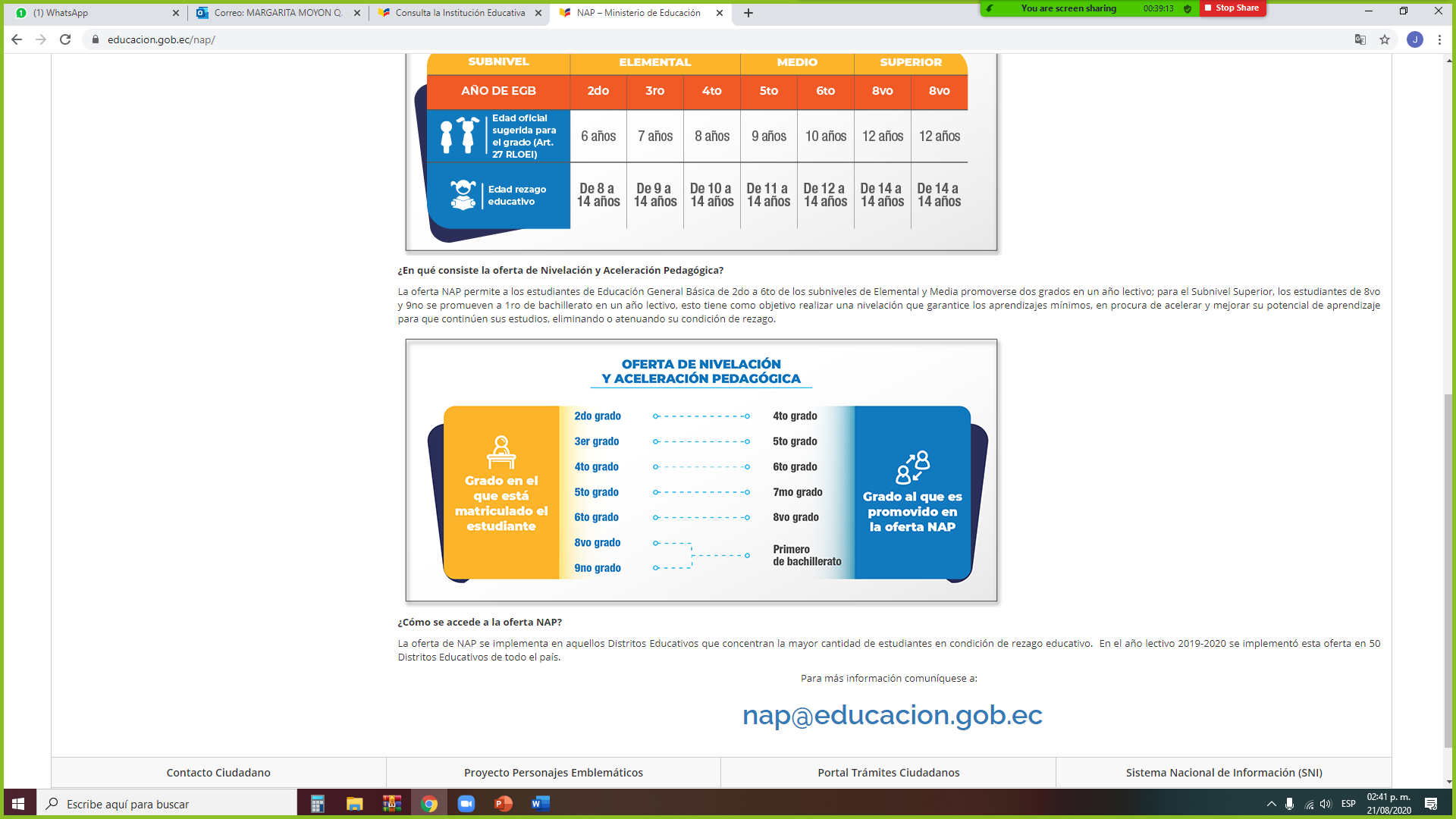 ¿CUALES SON LOS REQUISITOS?

El estudiante debe pertenecer a una institución educativas del Distrito 5 (INSTITUCIÓN DE ORIGEN).
Debe tener 2 o más años de rezago, respecto a la edad oficial hasta 18 años.
Participan solo estudiantes de 2do a 6to, y de 8vo a 9no año de EGB (NO participan estudiantes de 7mo, 10mo, ni de bachillerato).
El representante legal debe cumplir con todo el proceso para aceptación del cupo/ matriculación que solicitaren en su institución de origen.
Se debe considerar que la fecha máxima para el ingreso de estudiantes al NAP vence el 30 de septiembre 2020.
¿DÓNDE RECIBEN CLASES LOS ESTUDIANTES DEL NAP?
Recibirán clases en la Institución Educativa Quintiliano Sánchez 
(pandemia     uso de medios digitales). 

¿DÓNDE SE REGISTRAN LAS CALIFICACIONES DE LOS ALUMNOS DEL NAP?
Las calificaciones obtenidas por el estudiante se entregarán vía correo electrónico a la institución de origen, para el correspondiente registro en la plataforma del sistema educativo. 

¿A DÓNDE RETORNAN LOS ESTUDIANTES DEL NAP?
Los estudiantes promovidos en el NAP deben ser reinsertados en su institución de origen, en el curso superior correspondiente de acuerdo a la RESOLUCIÓN DE PROMOCIÓN que emita el Distrito a cada Institución de origen vía Quipux).
Ejercicio de cálculo de la edad de rezago
La estudiante NAZARENO COROZO GABI JASUL nació el 03 de diciembre del año 2005 y está en 9no grado EGB. ¿Cuántos años de rezago tiene? /¿Puede participar del NAP?.

1) Restar:
    2020 año actual
2005 fecha de nacimiento
          15 (años)

2) Comparar :
La edad Oficial de 9no grado: 13 (años) 

3) Respuesta: 15 años -13 años = 2 años
Jasul tiene 2 años de rezago,   sí puede participar del NAP.
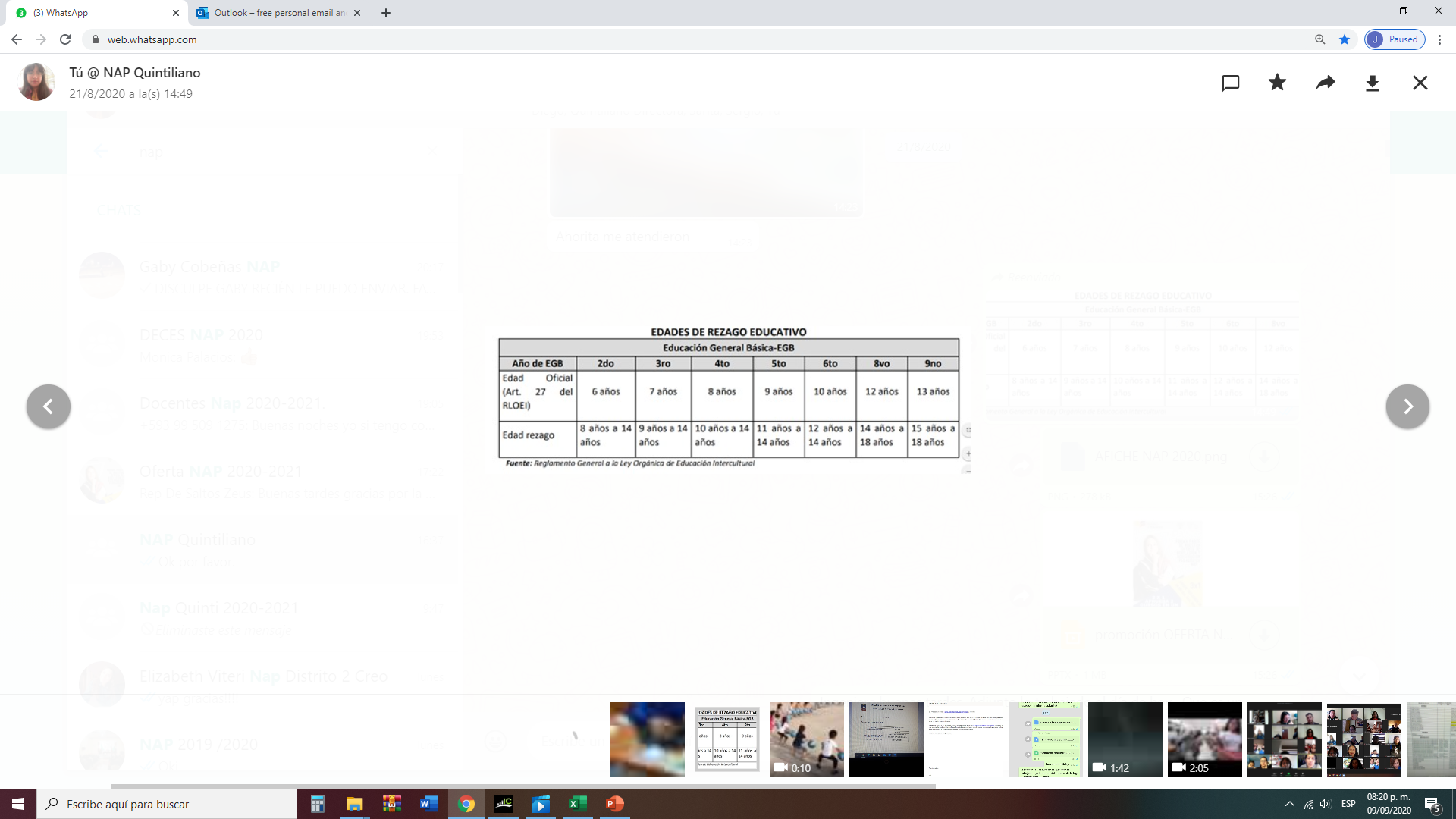 Recomendaciones.-
La comunidad educativa de la institución de origen debe estar informada de las características de la oferta NAP, identificando los posibles beneficiarios, evitando que pierdan esta oportunidad de superar el rezago.

El estudiante debe conocer al tutor (a), grado y paralelo asignado para el año lectivo 2020-2021 en su institución de origen.

No desactivar a los estudiantes en el transcurso del año lectivo.